All about  spiders
By anna hasse
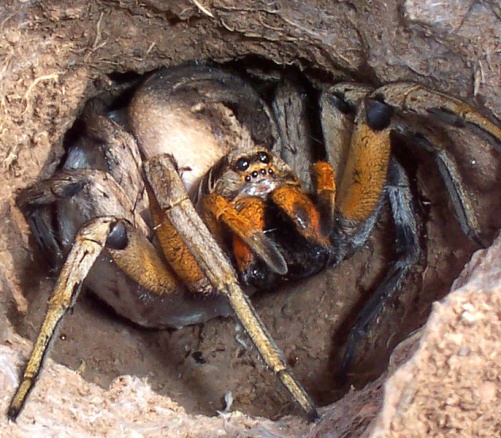 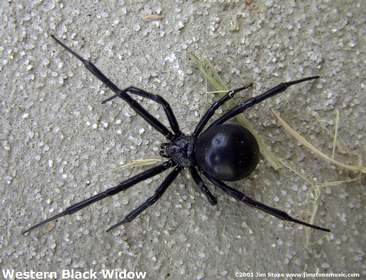 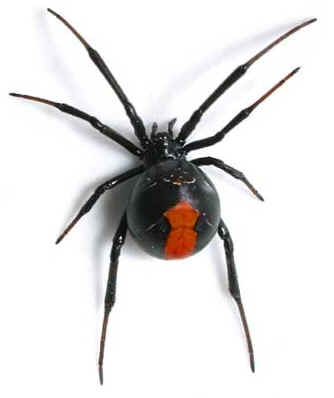 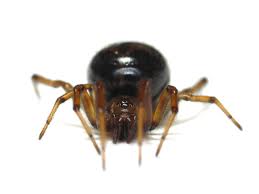 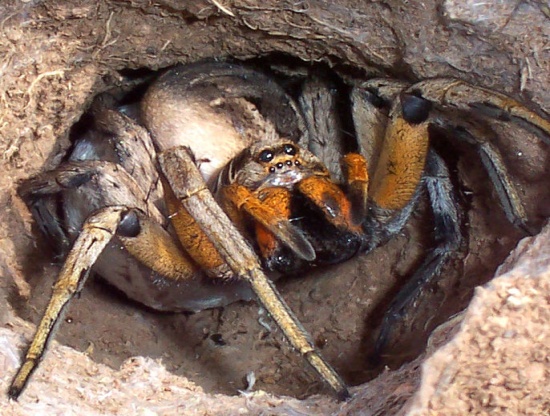 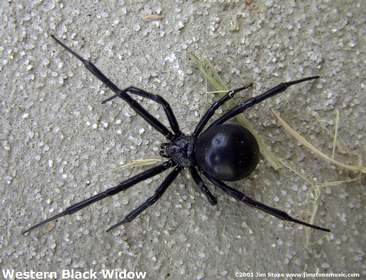 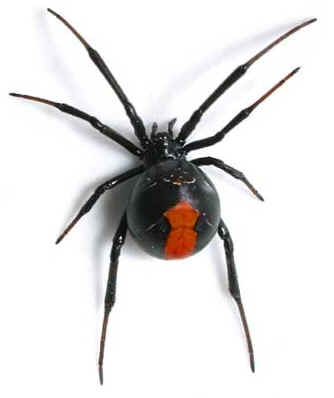 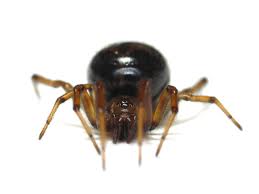 Learn about spiders
Spider  have eight  legs  and  spider  eat  small
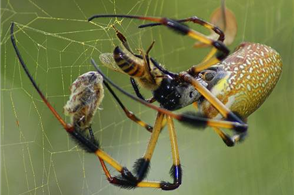 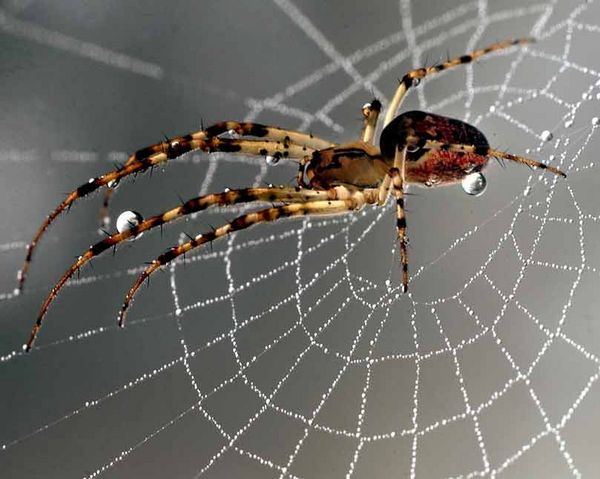 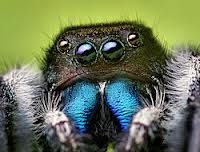 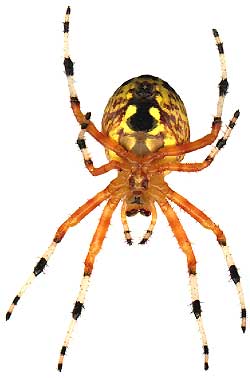 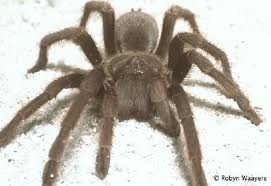 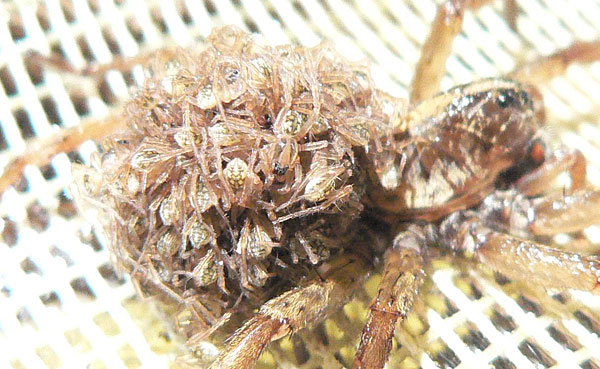 by annahasse 
spiders heva eight iegs and spiders eat sall in secks
Spiders are scary
By:  Anna  Spibernd sinu wevs and are herey and are serey and are ckit
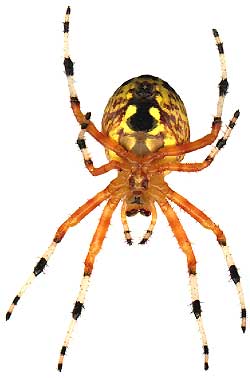 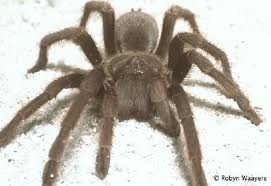 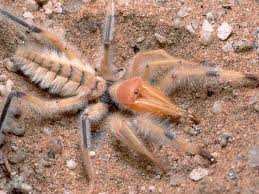 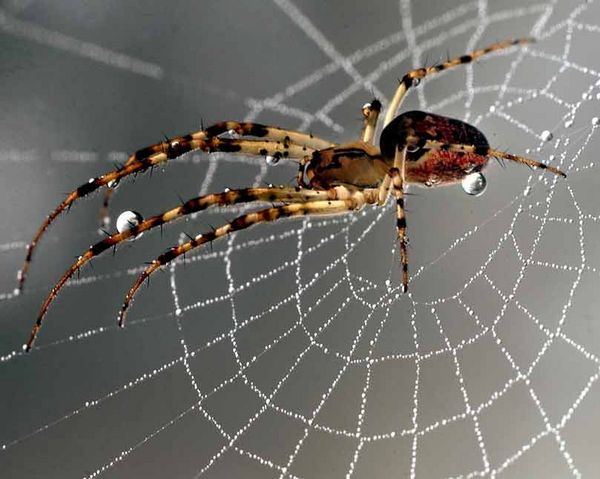